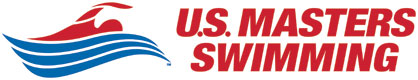 End-to-End Event Management (E2EEM)
Task Force Update
BOD Meeting
January 2012
Ed Tsuzuki
1
Task Force Members
Lisa Baumann, Metropolitan
Richard Hess, Colorado
Emmett Hines, Gulf
Anna Lea Matysek, National Office
Jim Matysek, National Office, IT
Steve Peterson, Pacific Northwest
Jeanne Seidler, Wisconsin
Luke Shaheen, National Office, IT
Chris Stevenson, Virginia
Ed Tsuzuki (Chair), New Jersey
Mary Beth Windrath, Adirondack
2
Agenda
Overview
Status
Demo
Next Steps and Opportunities
3
Pre-Event
Post-Event
Meet    Sanctions
Meet          Entry
Meet Results
Reporting
Calendar of Events
Pre-Meet Info
Meet Results Database
Top “N”;
Individual Tracking
Overview
All web support services for USMS events - from beginning to end.
Meet
Real-time Results
Data is tied together
Connected to membership database
Complete visibility for all members
4
Pre-Event
Post-Event
Status
Event
Calendar / Sanction
Entry
Results
Reporting
Completed and Operational
Event results upload for pool meets
Swimmer validation in event results
Event rankings for pool events
Top ten file generation by LMSC (individual and relay)
On-line training tutorials

Web service for event entry member validation
Web service for member results lookup for event entry seed times
Event entry services through three sources (Club Assistant, USMS for nationals, Rick Osterberg for NE)
5
Pre-Event
Post-Event
Status
Event
Calendar / Sanction
Entry
Results
Reporting
Completed and ready to launch
Enhanced calendar of events display and search
Sanction/Recognition request
Pool (Meets)
Open Water
Other
Local (LMSC Sanctions Chair) approvals
Email notifications
Training Tutorials

Event entry services from Active.com
6
Demo
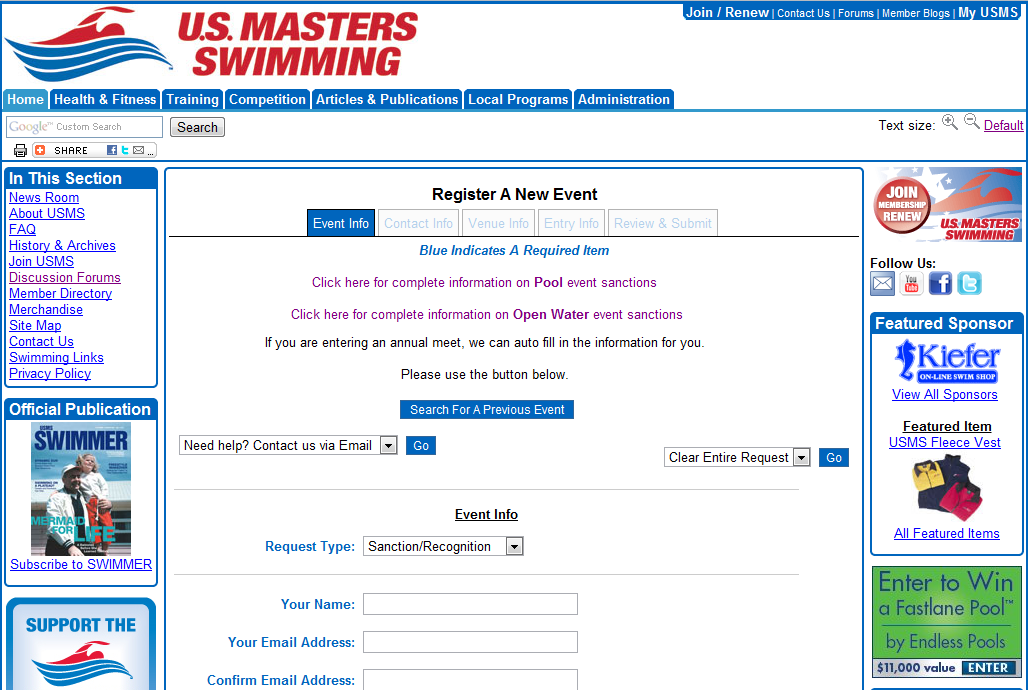 7
Event Info
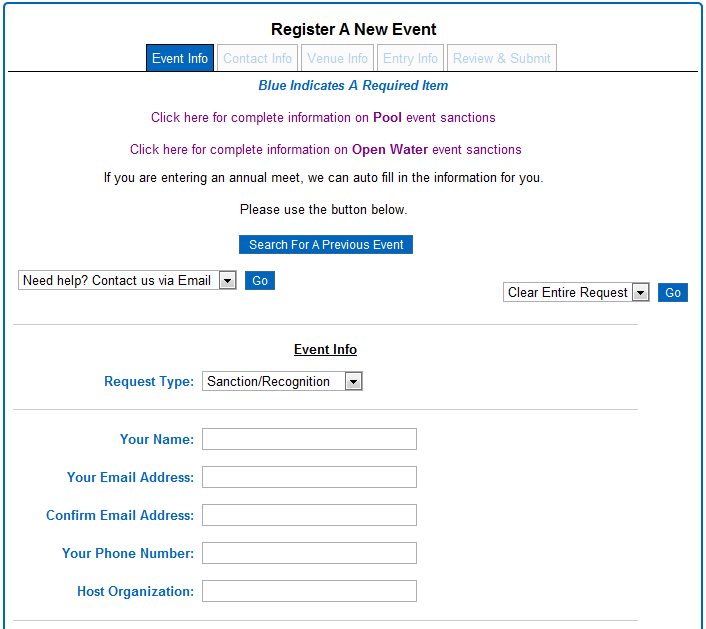 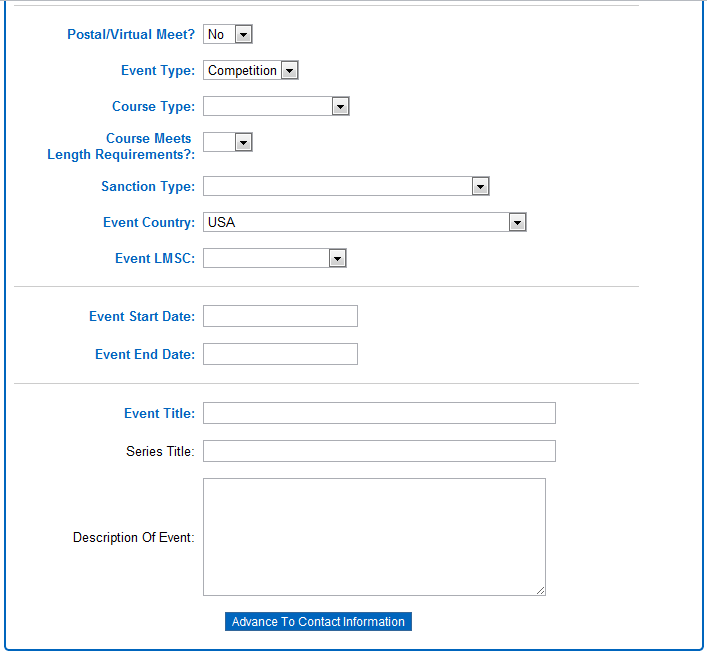 8
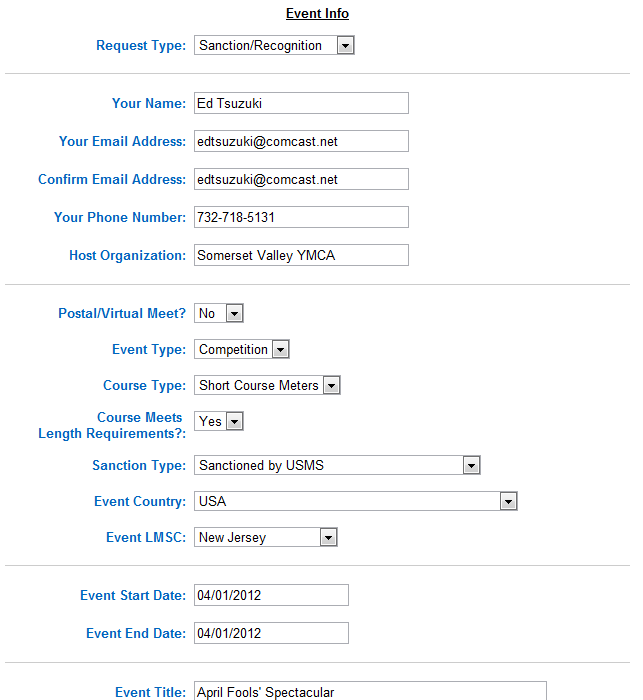 Event Info
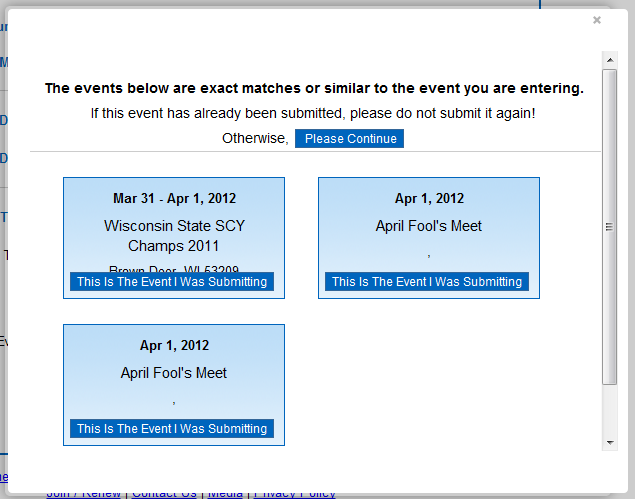 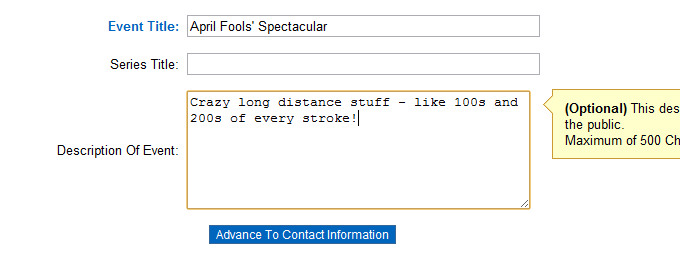 9
Contact Info
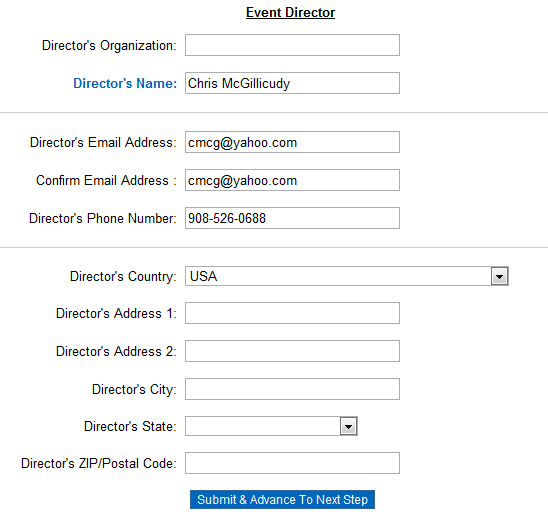 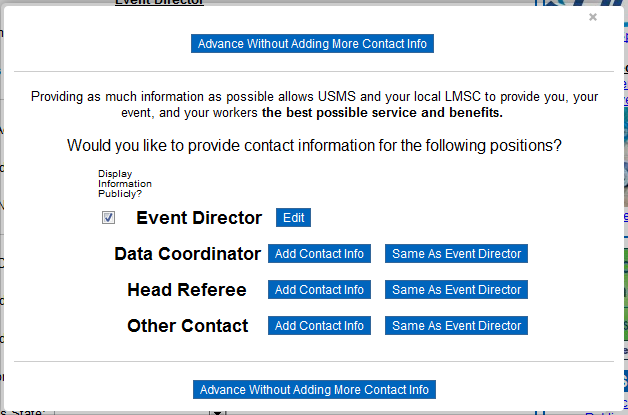 10
Venue Info
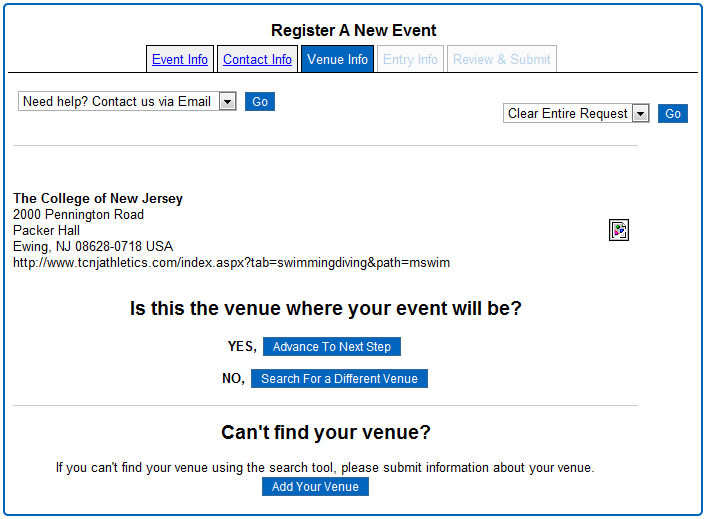 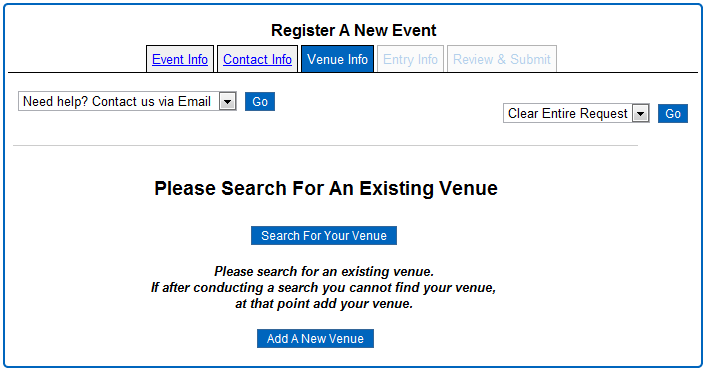 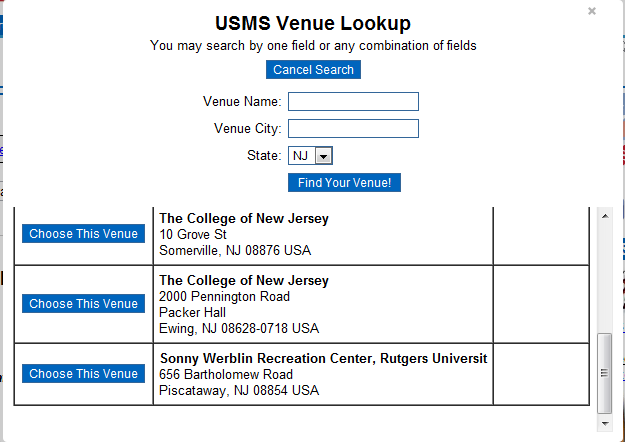 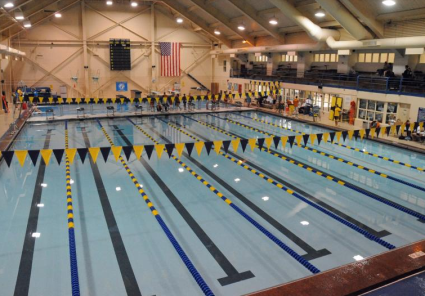 11
Entry Info
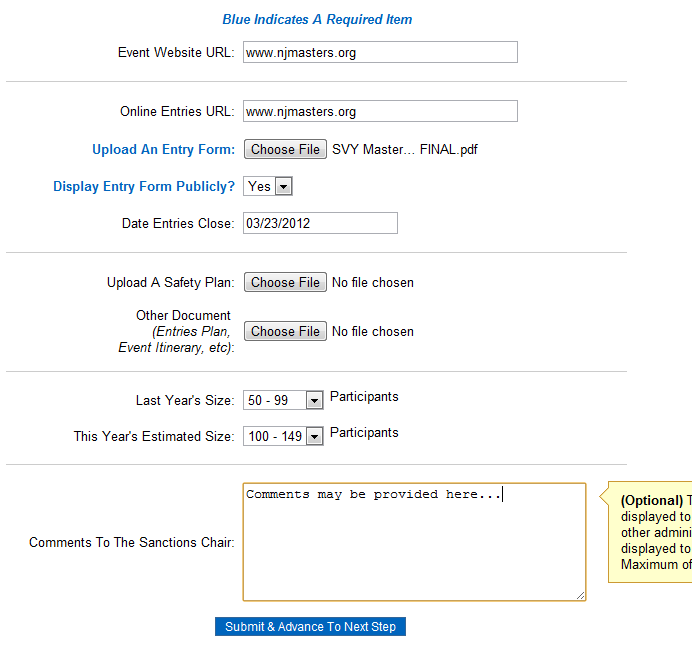 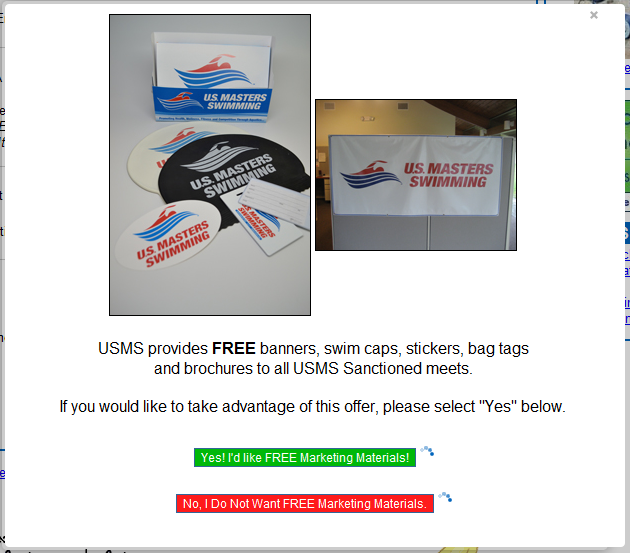 12
Review & Submit
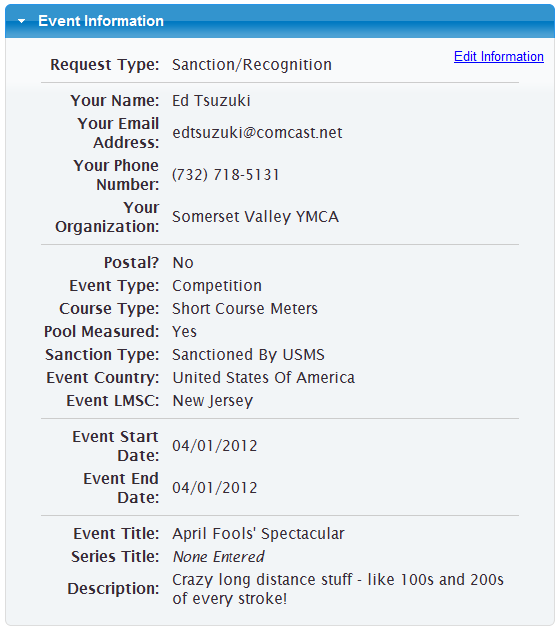 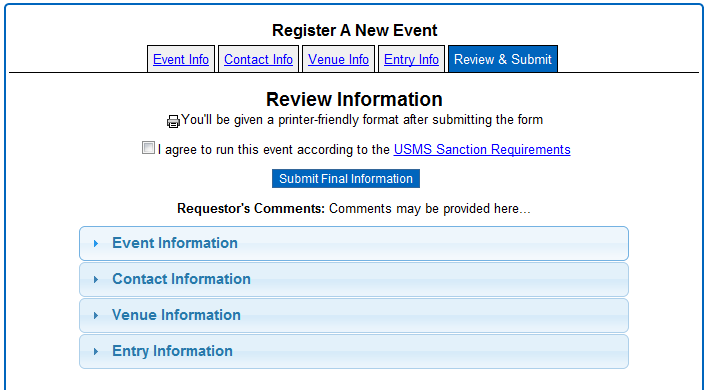 13
Review & Submit
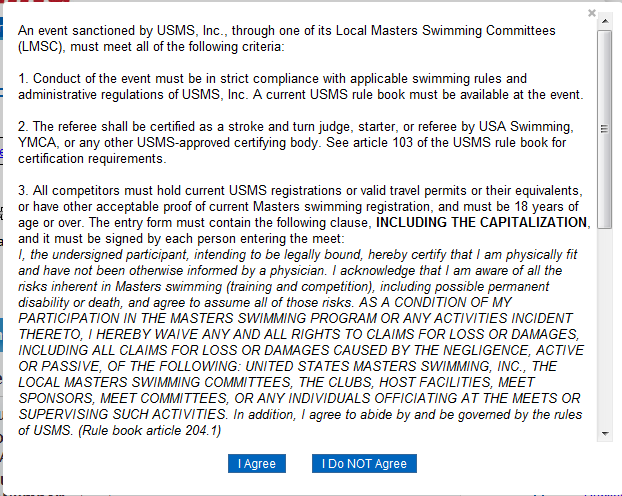 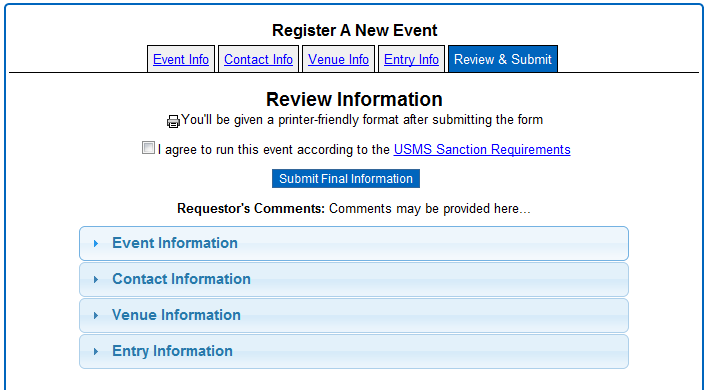 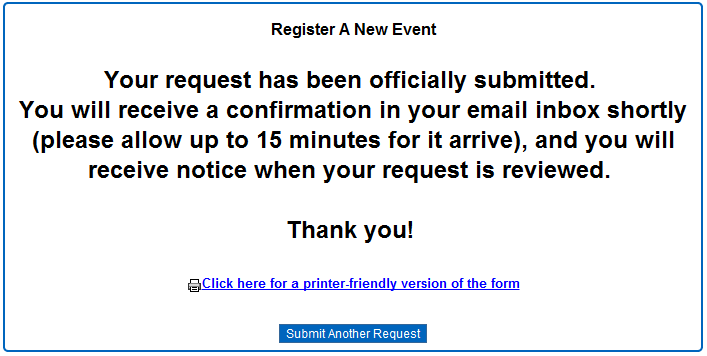 14
Approval Process
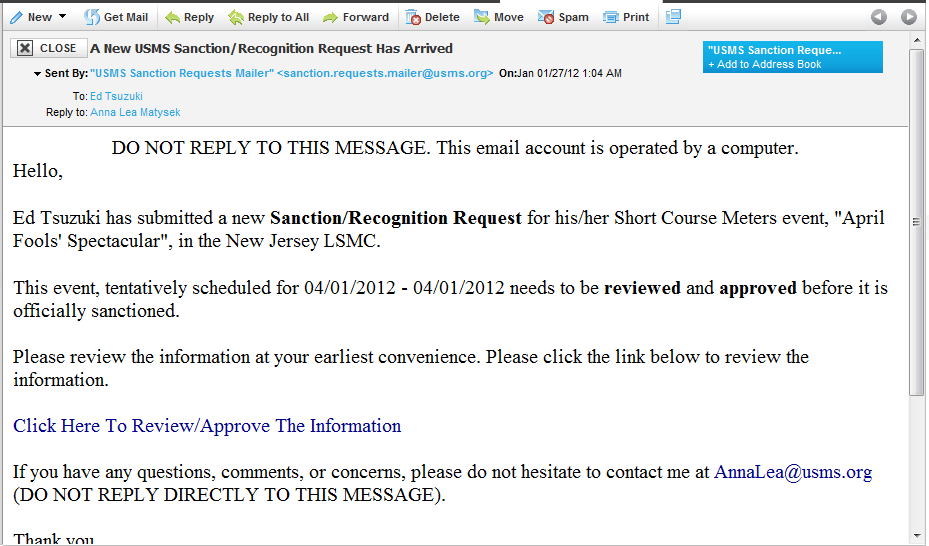 15
Approval Process
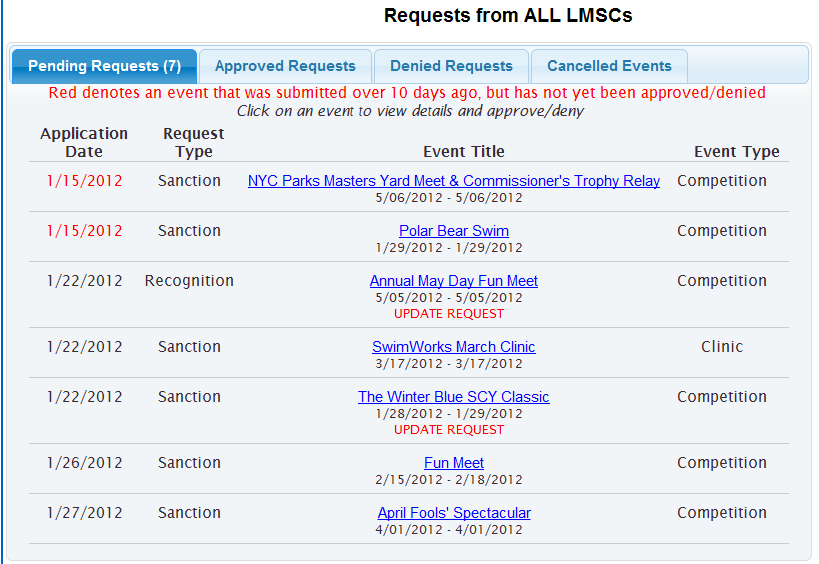 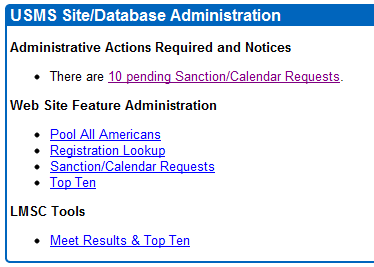 16
Approval Process
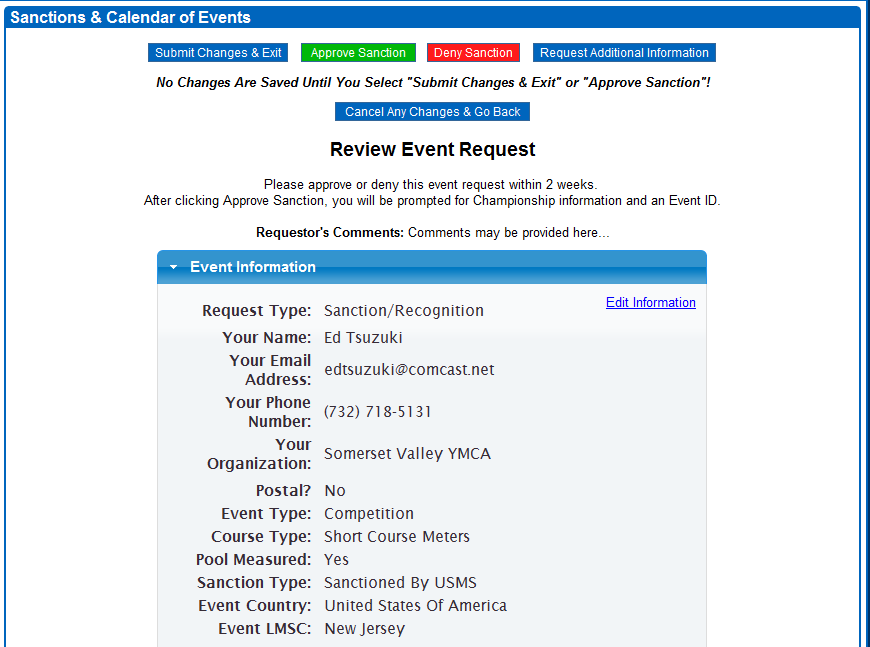 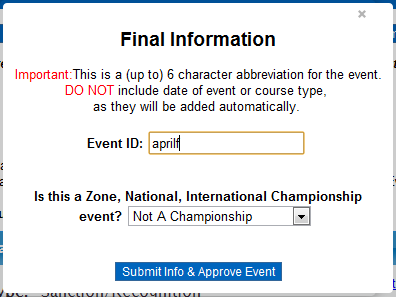 17
Approval Process
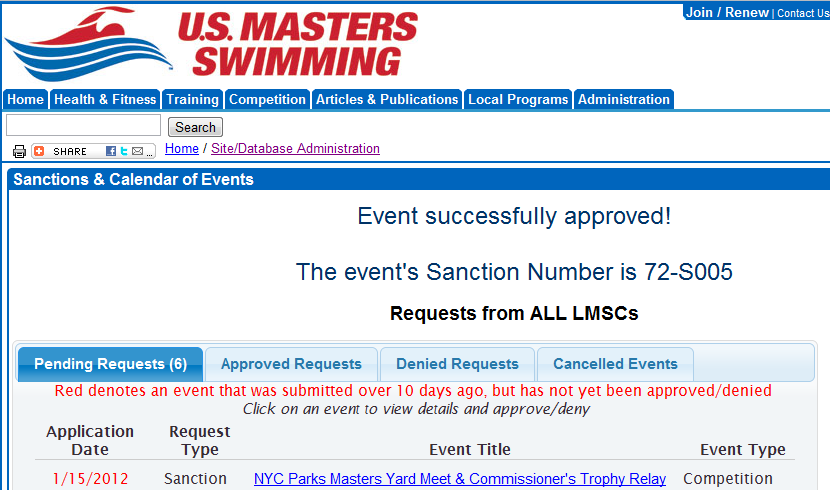 18
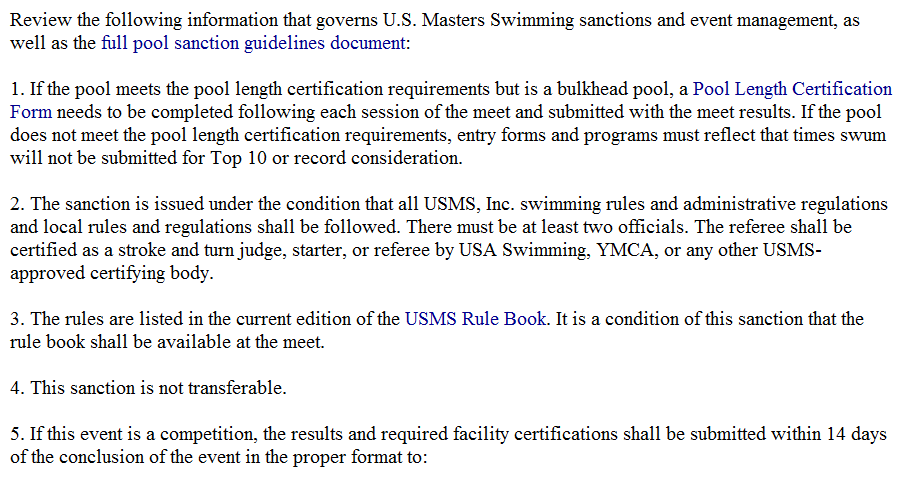 Confirmation
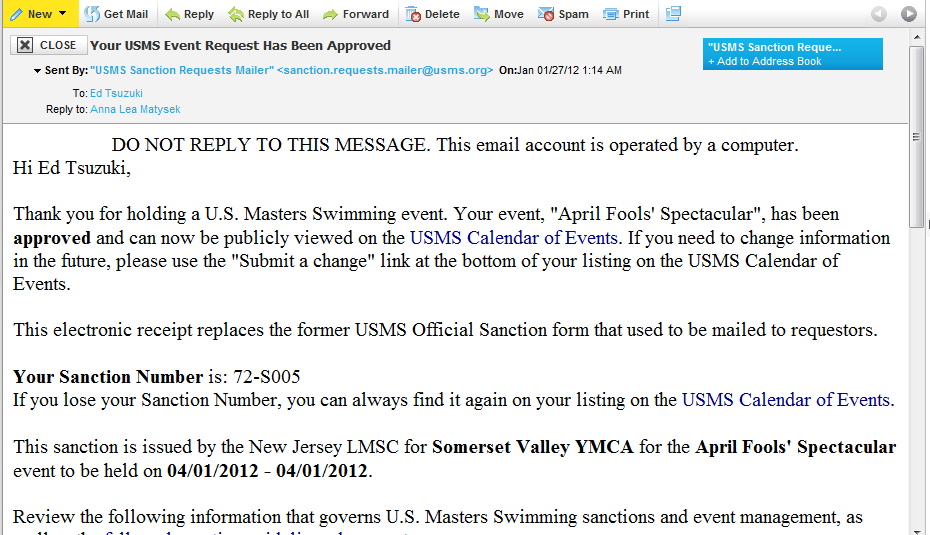 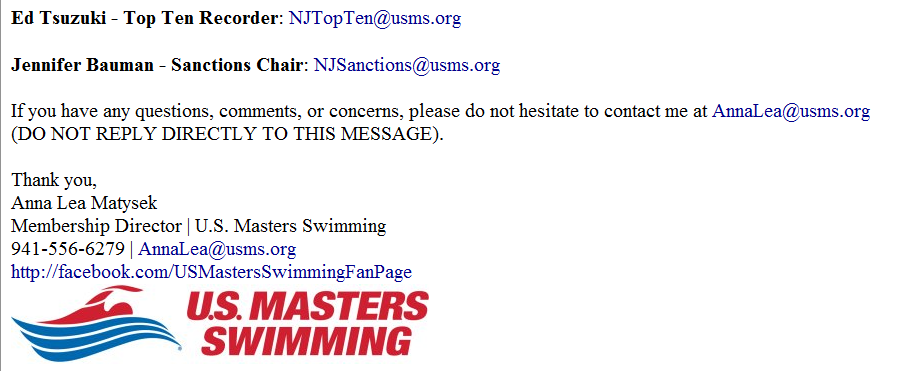 19
Confirmation
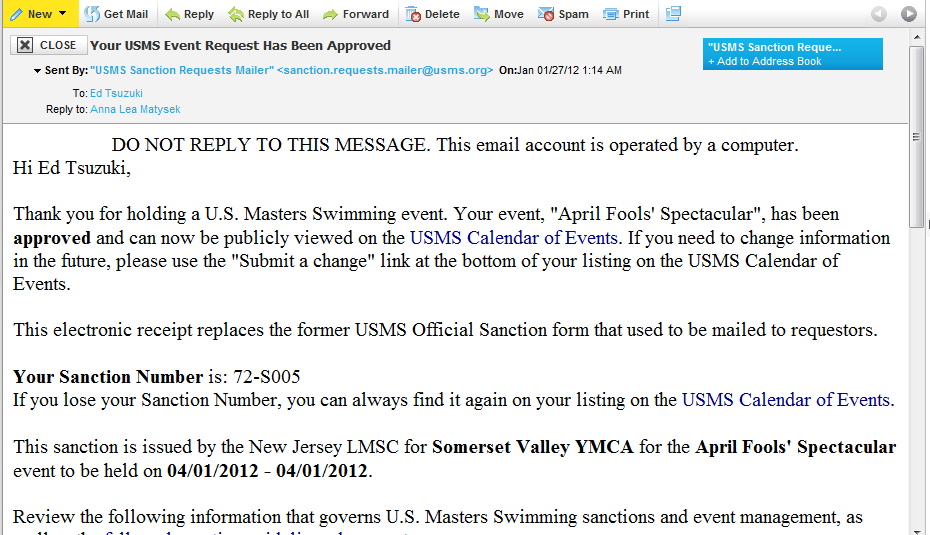 20
Calendar of Events
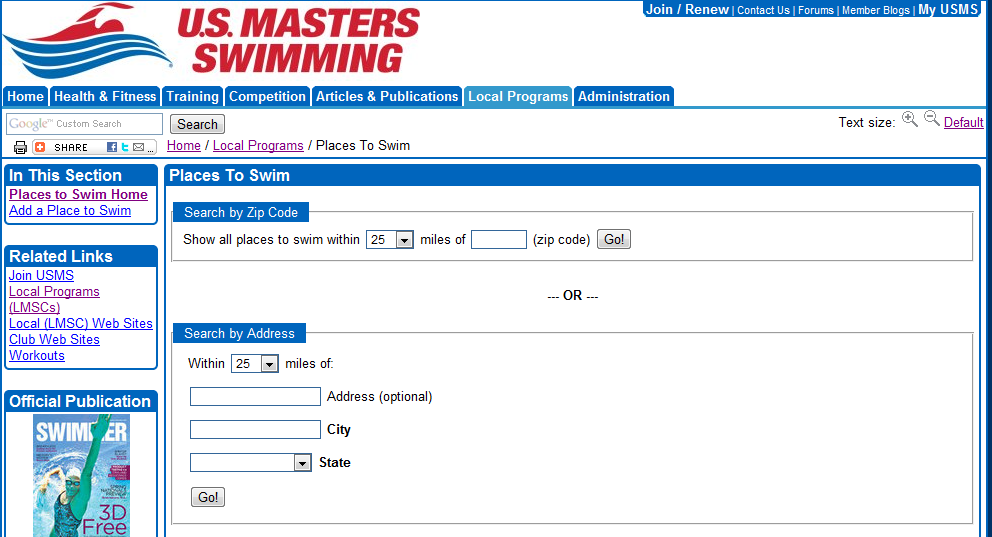 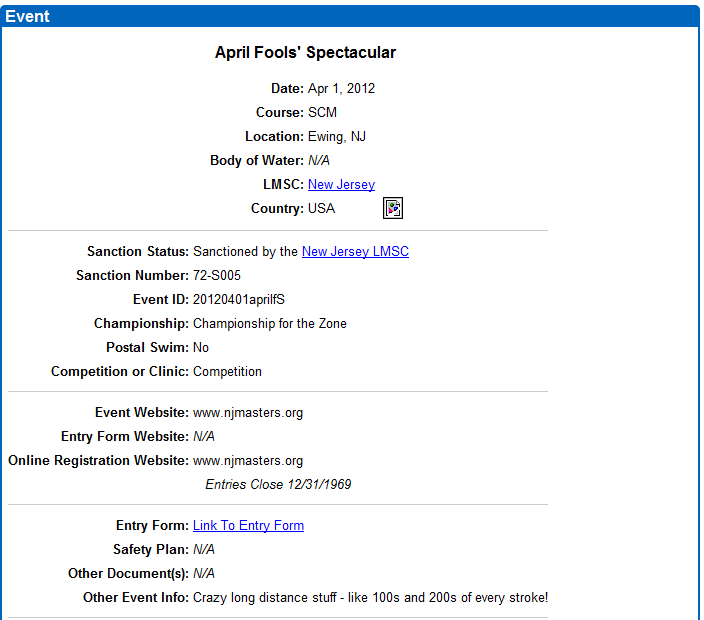 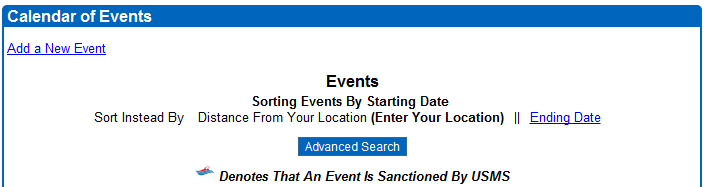 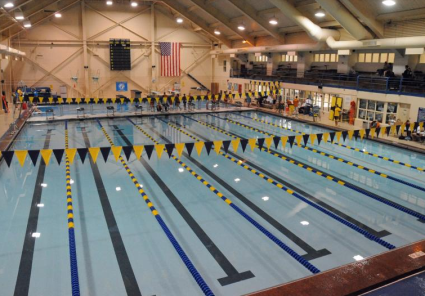 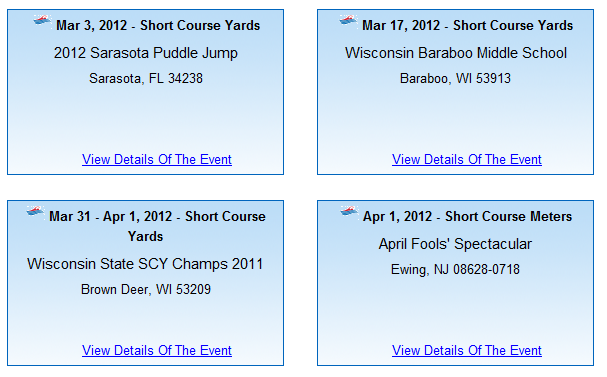 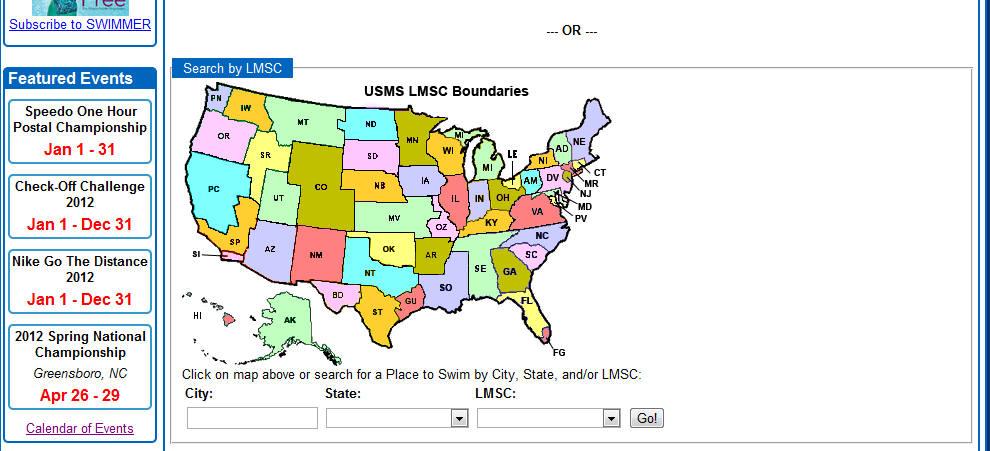 21
Pre-Event
Post-Event
Meet    Sanctions
Meet          Entry
Meet Results
Reporting
Calendar of Events
Pre-Meet Info
Meet Results Database
Top “N”;
Individual Tracking
End-to-End Event Management
Integrated data from beginning to end
100% inclusion of participating membership
Comprehensive and enhanced event calendar
Greater consistency in sanctions process
Validation of USMS membership
Improved visibility for all members and the national office
Heightened awareness of, and compliance to, rules
Meet
Real-time Results
22
Next Steps & Opportunities
Launch the new calendar of events/sanction request application
Announcement scheduled for 31-Jan-2012
Provide on-line tutorials
Offer one-on-one customer support, if requested
Leadership to encourage usage – especially within one’s LMSC
Monitor
Track usage
Follow-up with inactive LMSCs; provide support as needed
Gather feedback from users
Plan for Phase 2
Add ability to include postal and open water events results
Implement open water point and ranking system
Incorporate record recognition into results processing
23
Thank you!
24